Муниципальное дошкольное общеобразовательное учреждение детский сад «Теремок»
Формирование критического мышления
у детей дошкольного возраста через прием
 «Кубик Блума»

                                                                                                                                 Воспитатель: Токарева Е.В.
2022 год
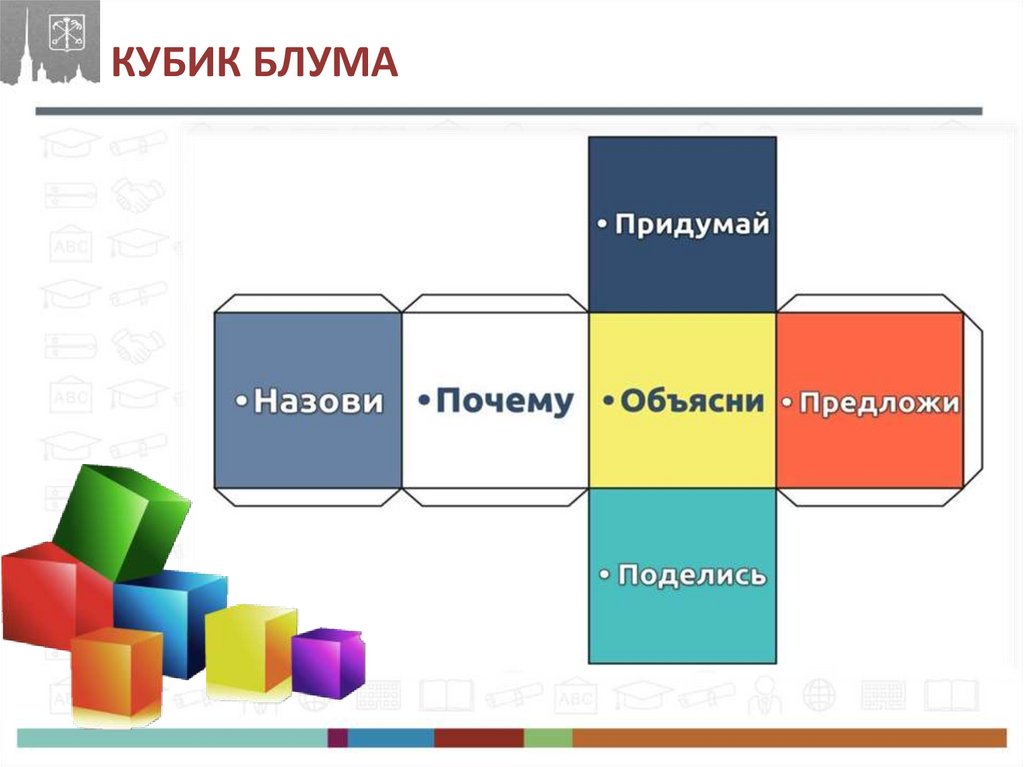 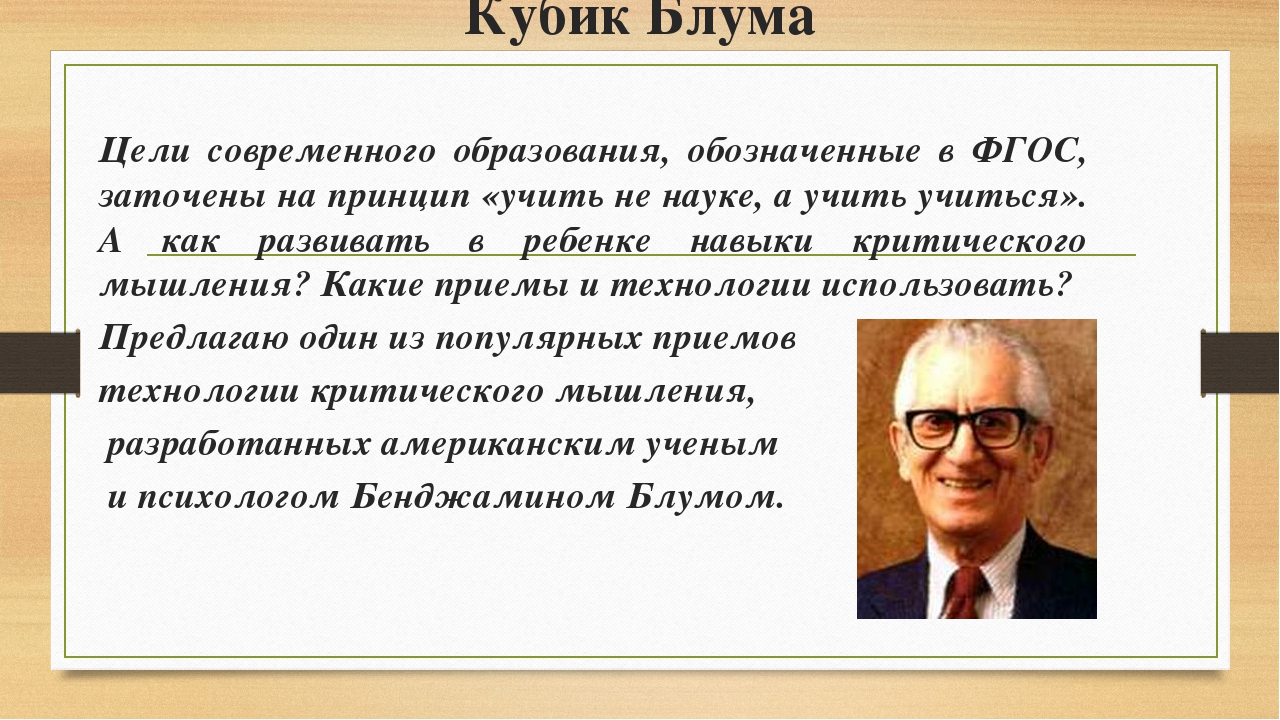 Кубик Блума 
         Цели современного образования,
обозначенные в ФГОС, заточены на 
принцип «учить не науке, а учить учиться».
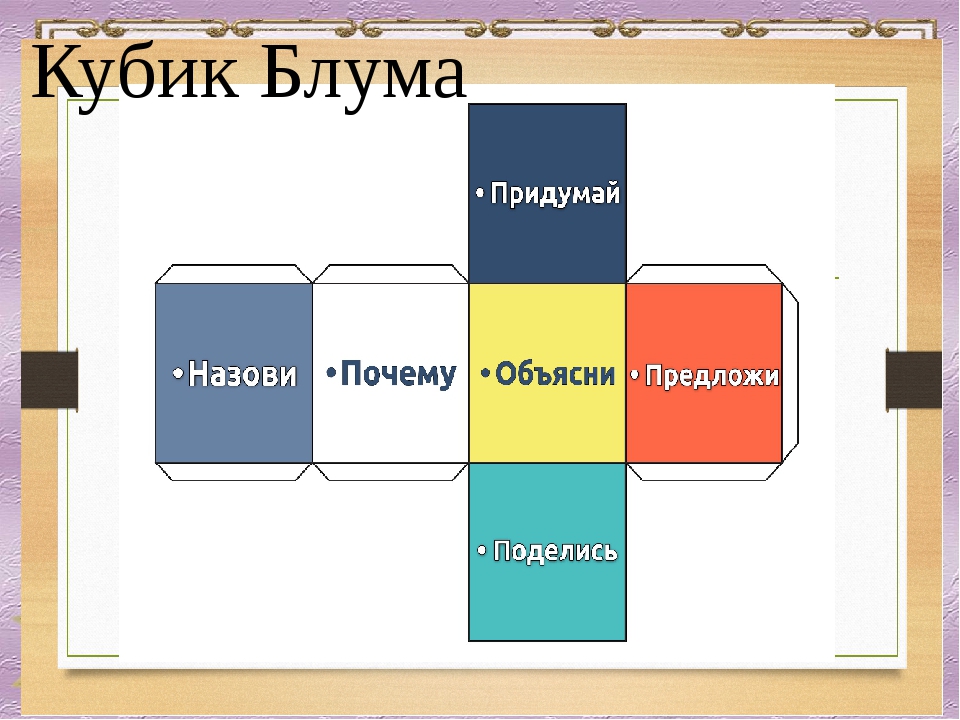 Предлагаю один из популярных 
приемов технологии критического мышления, разработанных американским ученым и психологом 
Бенджамином Блумом. 
Прием называется «Кубик Блума».
Кубик представляет собой объёмную (можно бумажную) фигуру, на гранях которой написаны слова, являющиеся отправной точкой для ответа: назови, почему, объясни, предложи, поделись, придумай
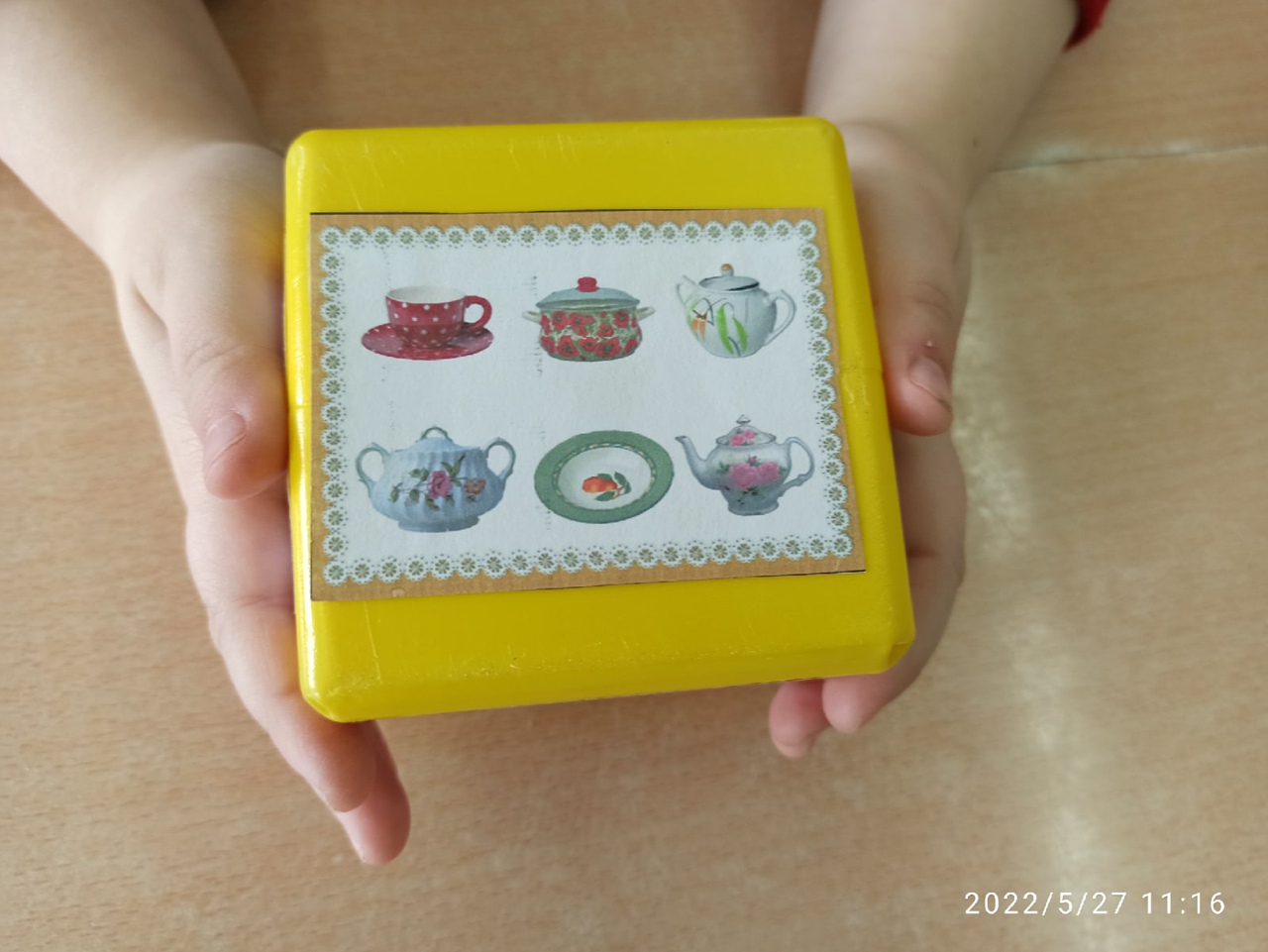 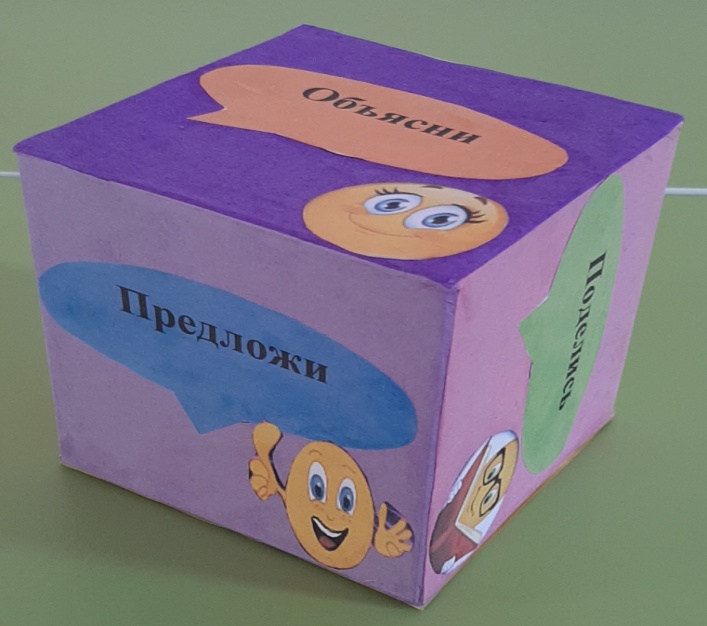 При работе с помощью методики Блума решаются следующие задачи:
Грань «Назови» - 
     Предполагает воспроизведение знаний. Это самые простые вопросы. Ребёнку предлагается просто назвать предмет, явление, термин и т. д.
  Например: - назови кто главный герой…..
                    -  назови кто написал рассказ …….
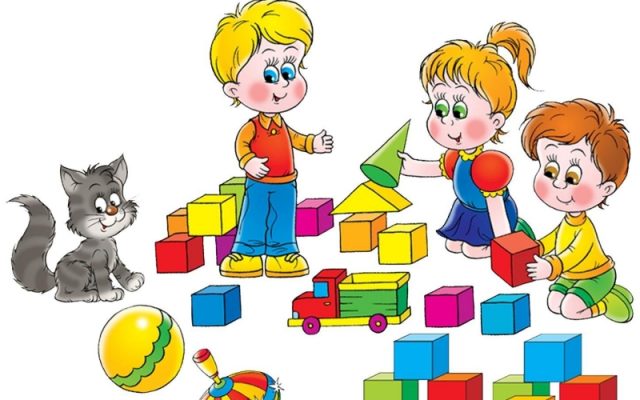 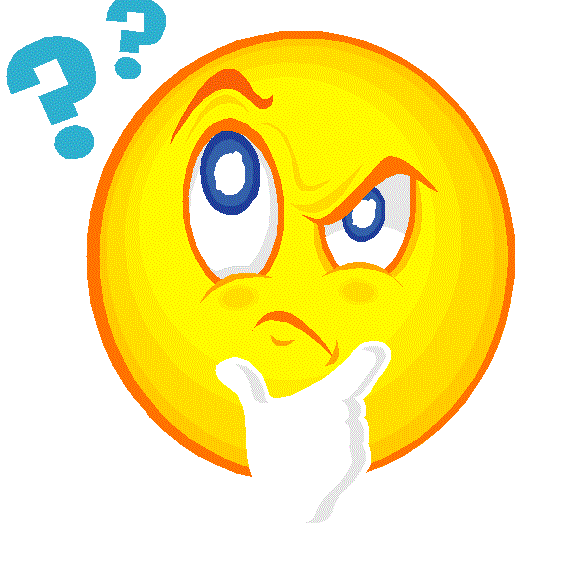 Грань «Почему»
Развитие умения видеть и формулировать причинно-следственные связи, то есть описать процессы, которые происходят с указанным предметом, явлением.
Например: Почему……
Почему?
Почему?
Грань «Объясни»
Развитие мышления. Это вопросы уточняющие. Они помогают увидеть проблему в разных аспектах и сфокусировать внимание на всех сторонах заданной проблемы.
     Дополнительные фразы, которые помогут сформулировать вопросы этого блока:
    - Объясни, как ….
    - Объясни, почему …
    - Объясни, ты действительно думаешь, что… 
 - Объясни, ты уверен, что ….
Объясни
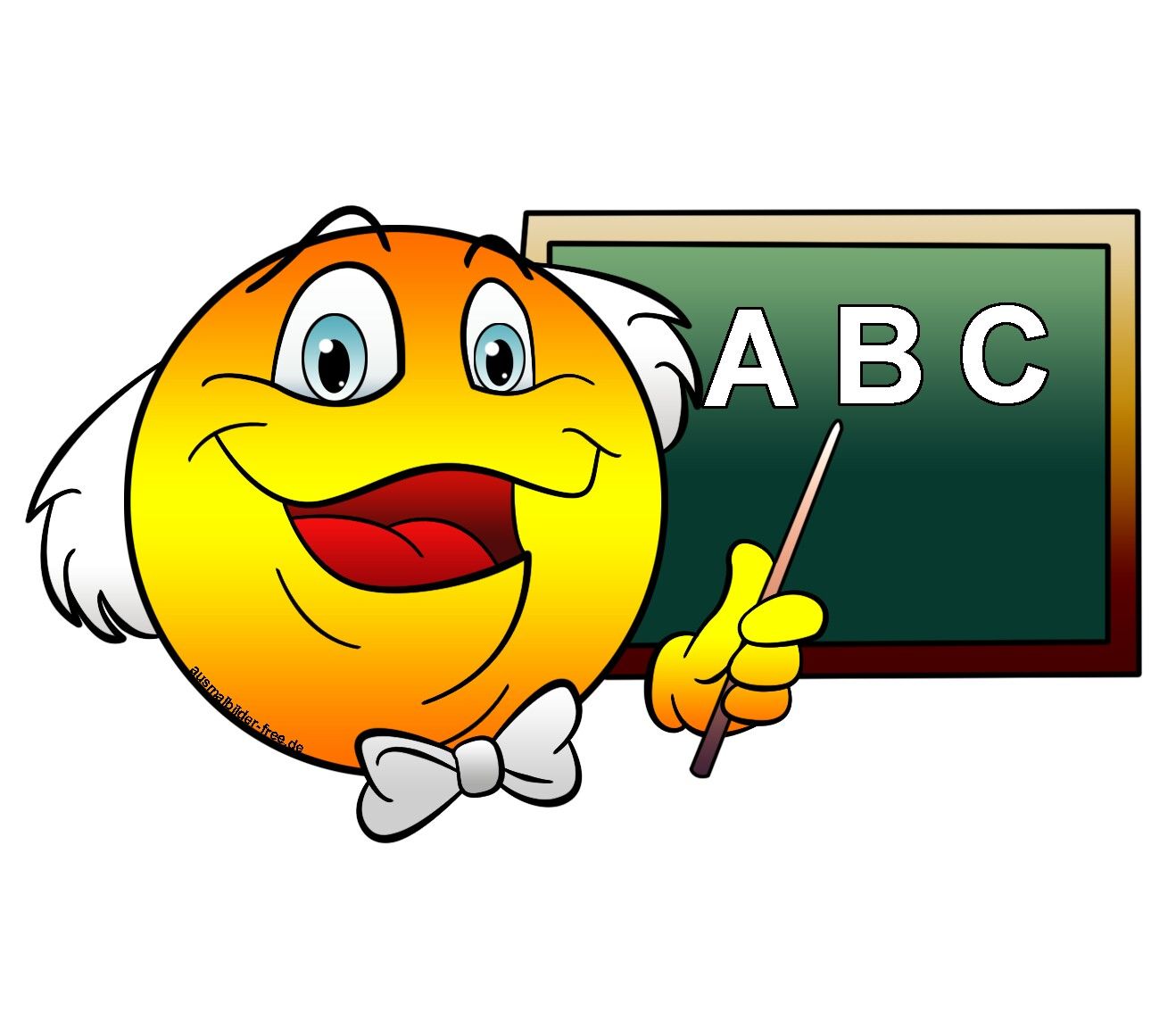 Грань «Придумай»
   
       Активизация мыслительной деятельности, анализ и оценка полученных знаний. Вопросы этой категории подразумевают творческие задания, которые содержат в себе элемент предположения, вымысла. Например: Придумай, свою версию …..
Придумай
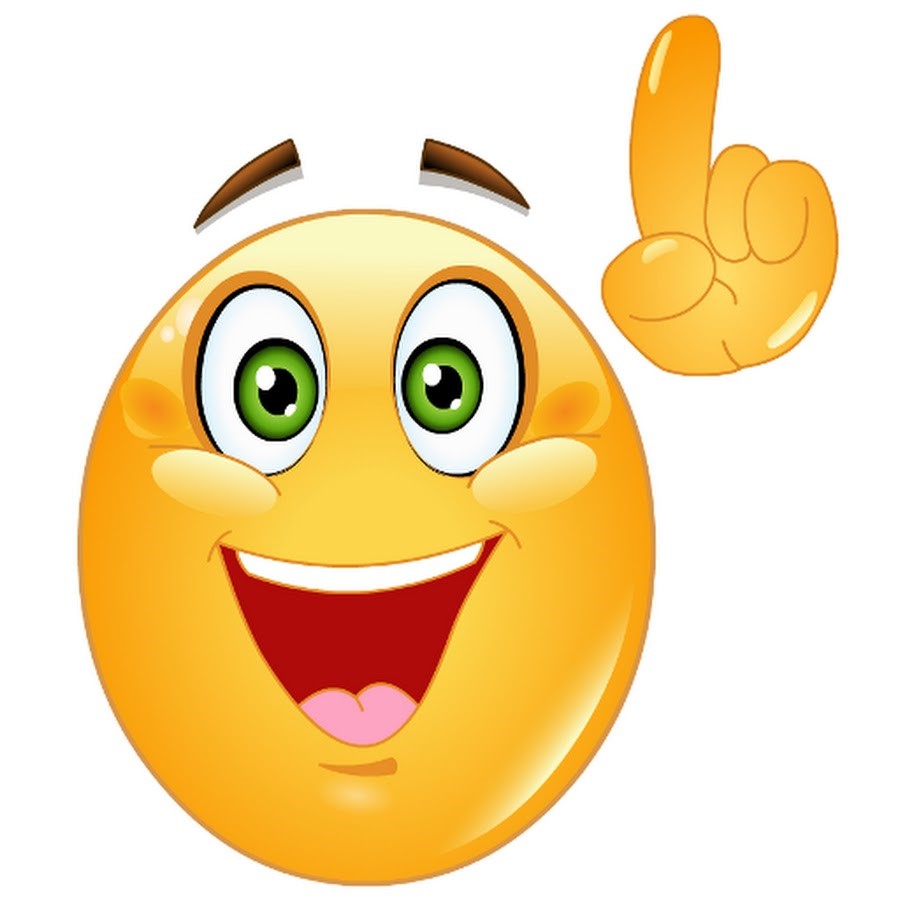 Грань «Поделись»
Поделись
Развитие эмоциональной стороны личности. Вопросы категории дают ребенку возможность выразить свое личное отношение. Вопросам этого блока желательно добавлять эмоциональную окраску. То есть, сконцентрировать внимание на ощущениях и чувствах детей, его эмоциях, которые вызваны названной темой. 

Например, «Как плохо, что (когда…», «Мне очень понравилось , потому что …»
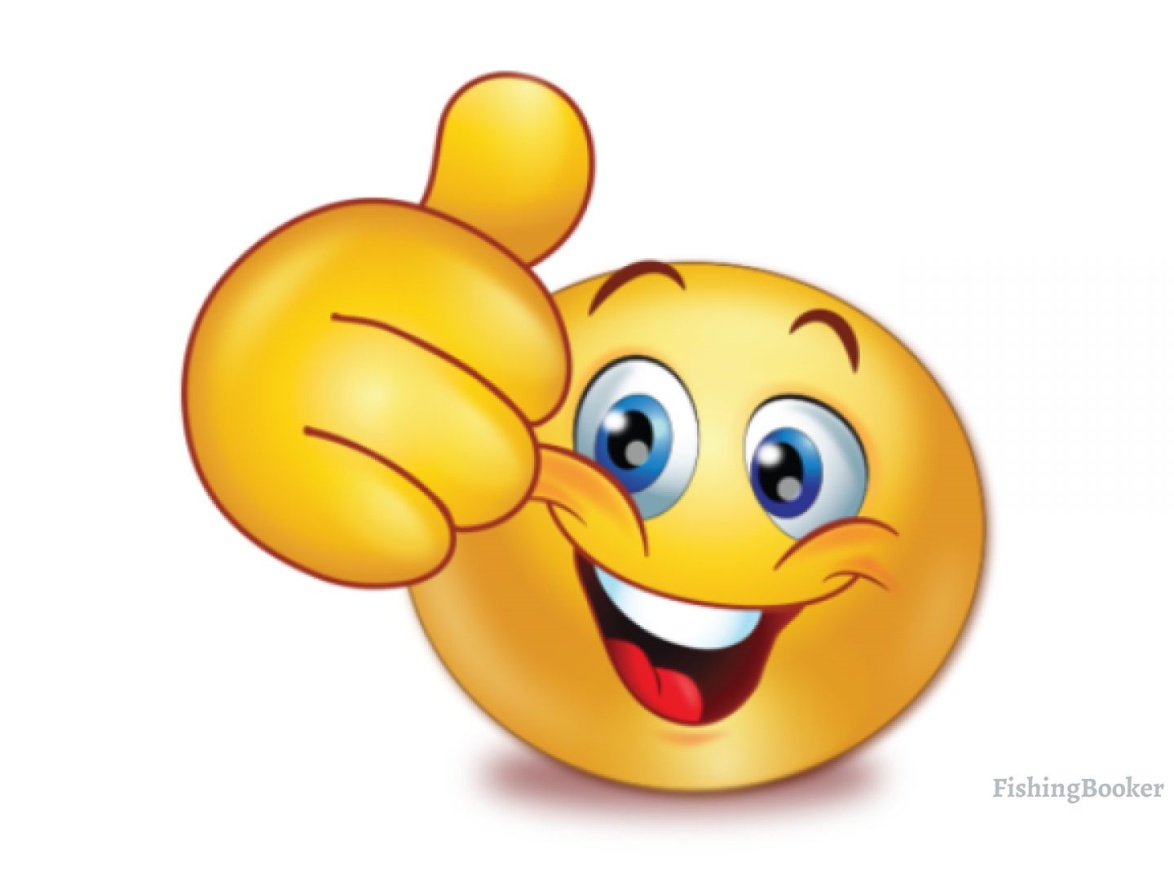 Грань «Предложи»
                                 Умение применить полученные знания на                    
                                  практике. Ребенок может предложить свои 
                                  идеи, и объяснить, решить какие-либо  
                                 ситуаций.
    

Например: 
Предложи, как бы ты поступил…. 
Предложи, как можно…..
Предложи
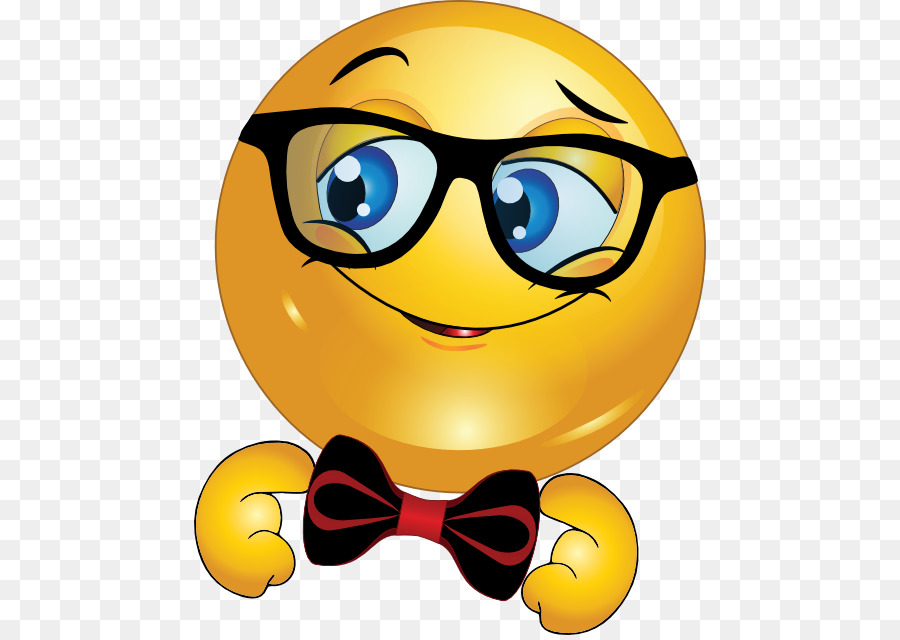 Работа с кубиком строится следующим образом:
     Формулируется тема и круг вопросов, которые будут обсуждаться на занятии. 
   Ребенок бросает кубик и отвечает на вопрос темы, начинающийся с того слова, которое выпало на грани. Если ответ даётся неполный, то другие дети могут его дополнить и исправить.
.
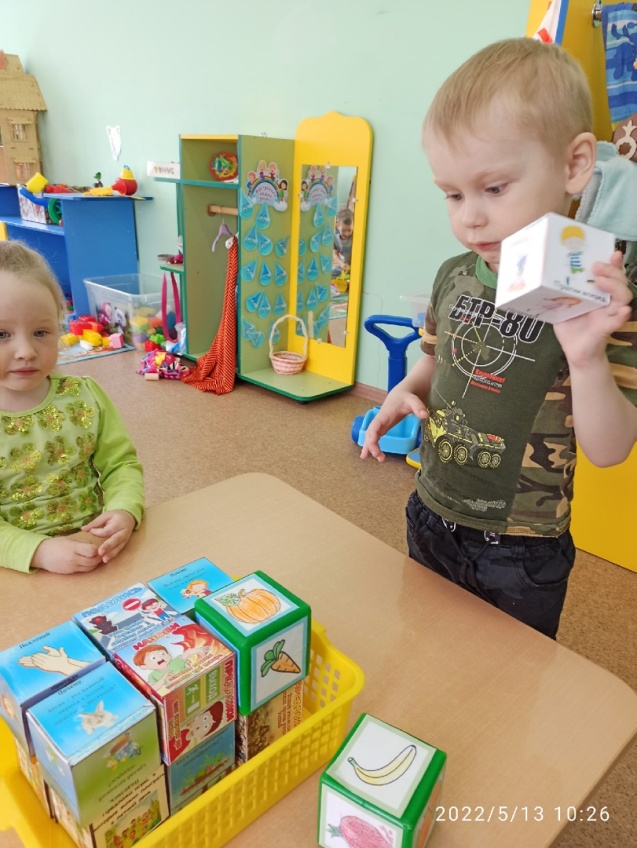 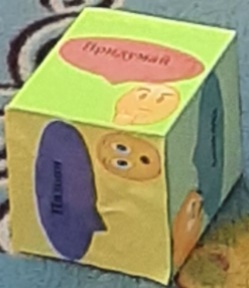 Ответ на каждый вопрос кубика помогает
 педагогу  выявить уровень познавательной 
активности воспитанников, но и сделать вывод 
о том, какие моменты
вызывают затруднения у детей
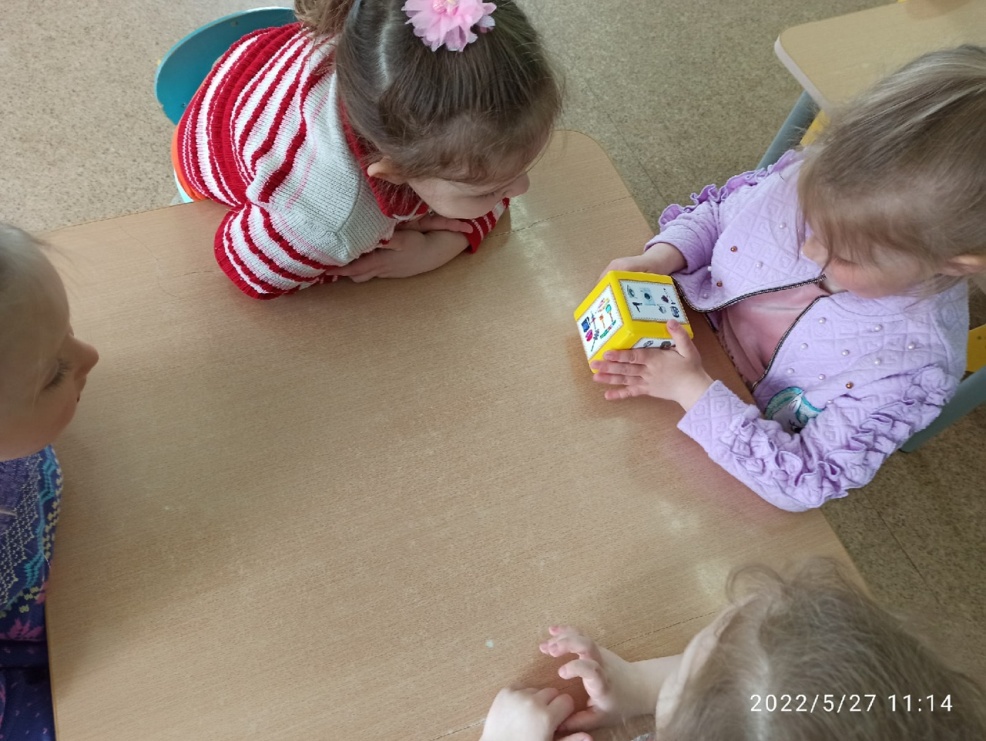 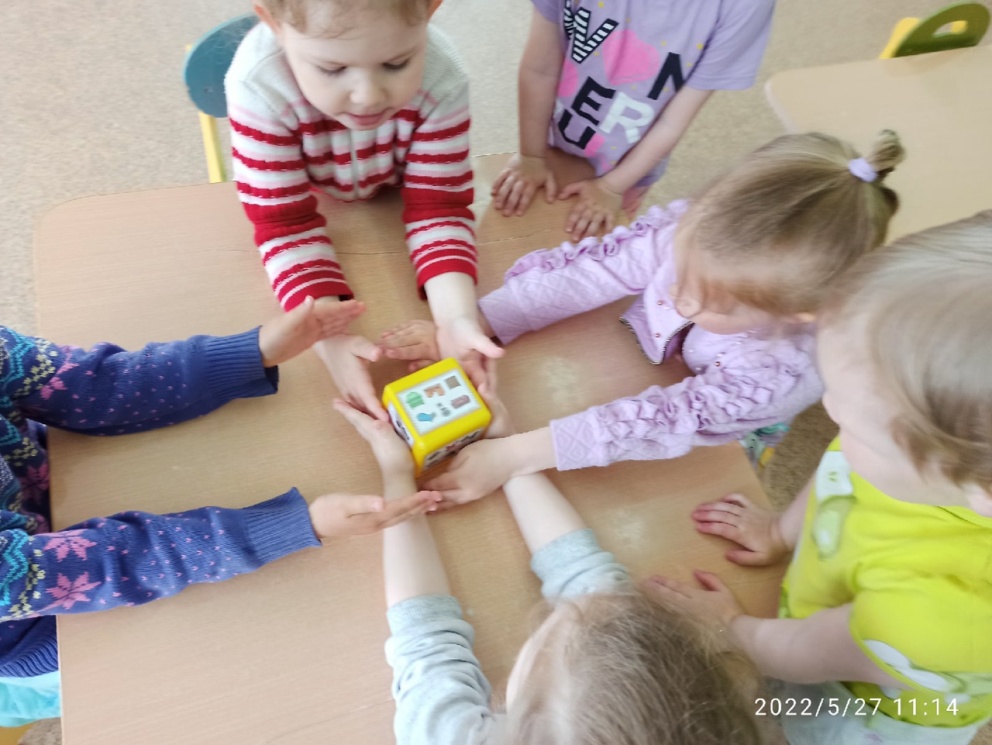 Для детей среднего возраста  грани кубика могут быть перефразированы, но также затрагивать и познавательную, и креативную, и эмоциональную стороны личности.
      Можно назвать   грани фигуры так:
Опиши (то есть ребёнку нужно назвать форму, цвет,
 размер предмета или просто назвать явление);
Сравни (необходимо указать 
сходства и различия с уже 
знакомыми предметами или 
процессами);
Предложи ассоциацию (ребенок  
должен назвать то, с чем у него 
ассоциируется тот или иной 
объект или явление);
Проанализируй (что необходимо для рос
та, какие условия);
Используй (дети показывают,
 как можно применить, использовать пред
мет);
Дай оценку
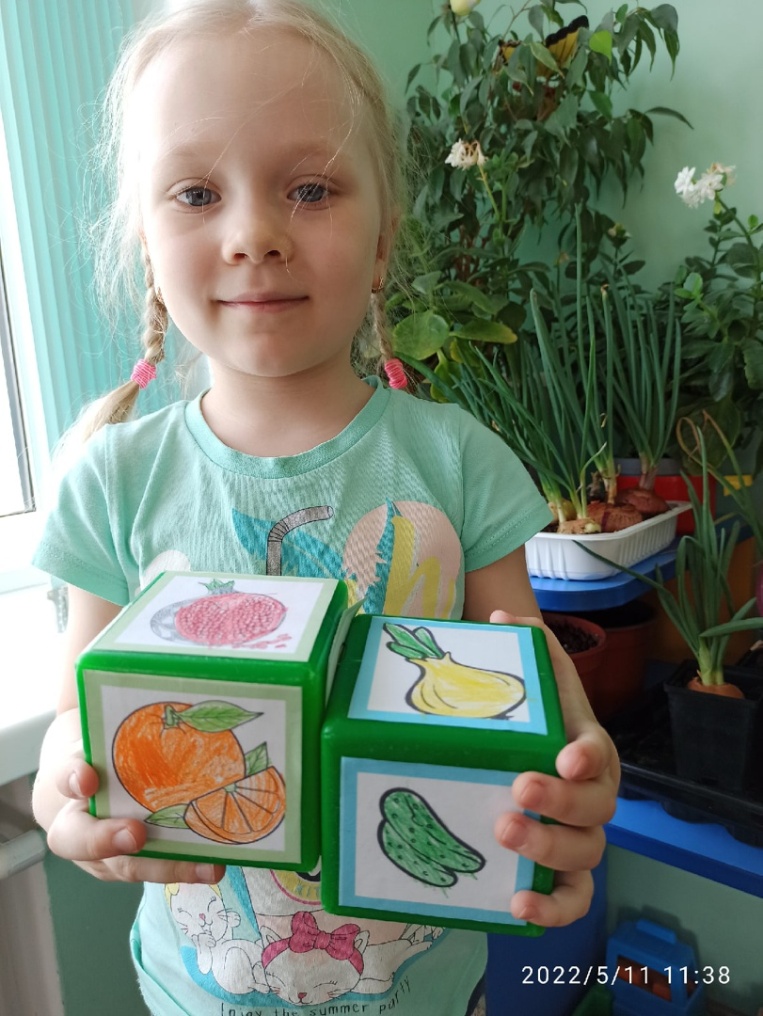 Использование приема «Кубик Блума» только на первый взгляд кажется трудным. Но практика показывает, что прием очень нравиться детям, они быстро осваивают технику его использования.
Расскажи мне, и я забуду
Покажи мне, и я запомню
Вовлеки меня, и я научусь
                               (китайская мудрость)
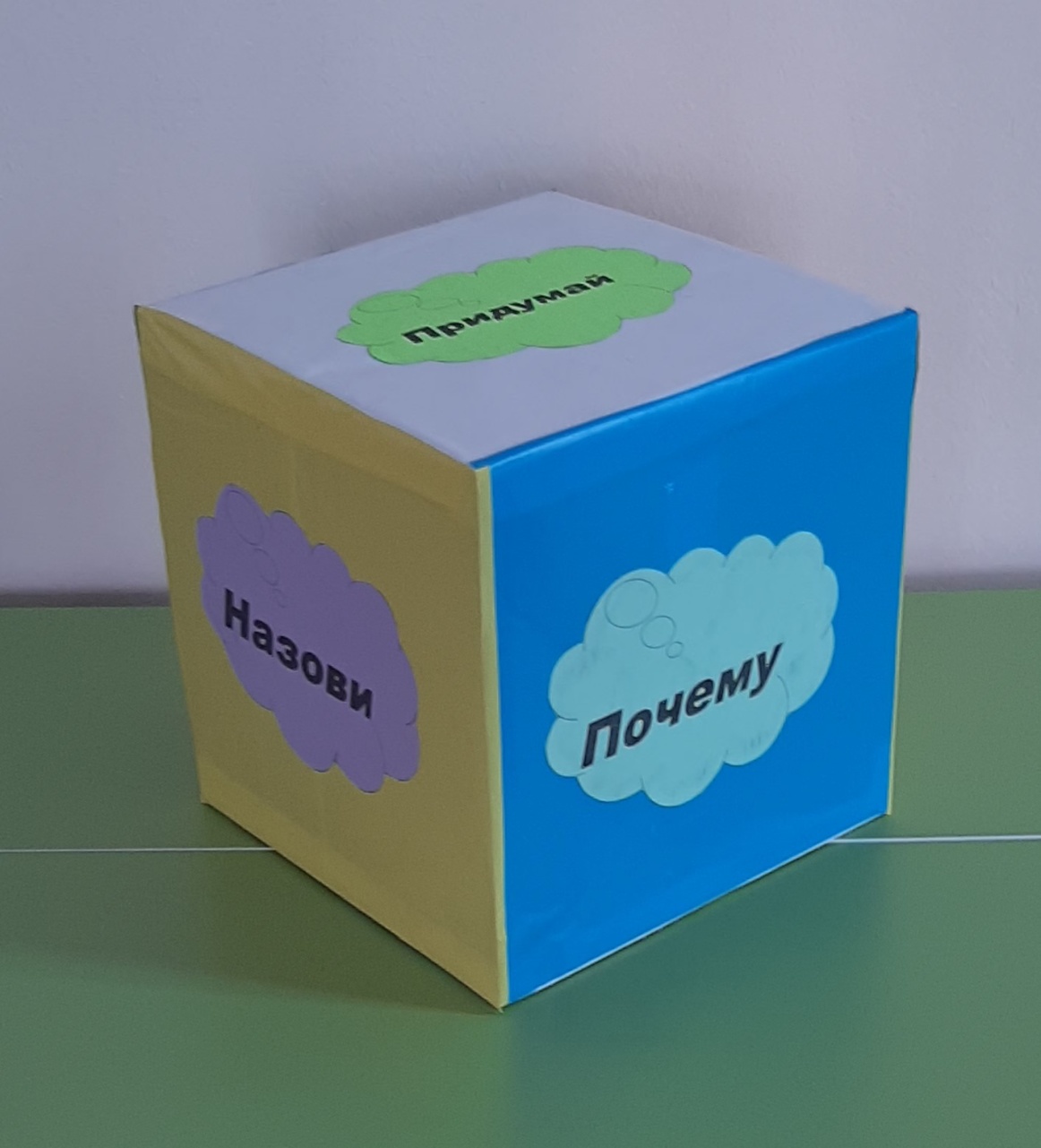 Тема «Фрукты», «Овощи»
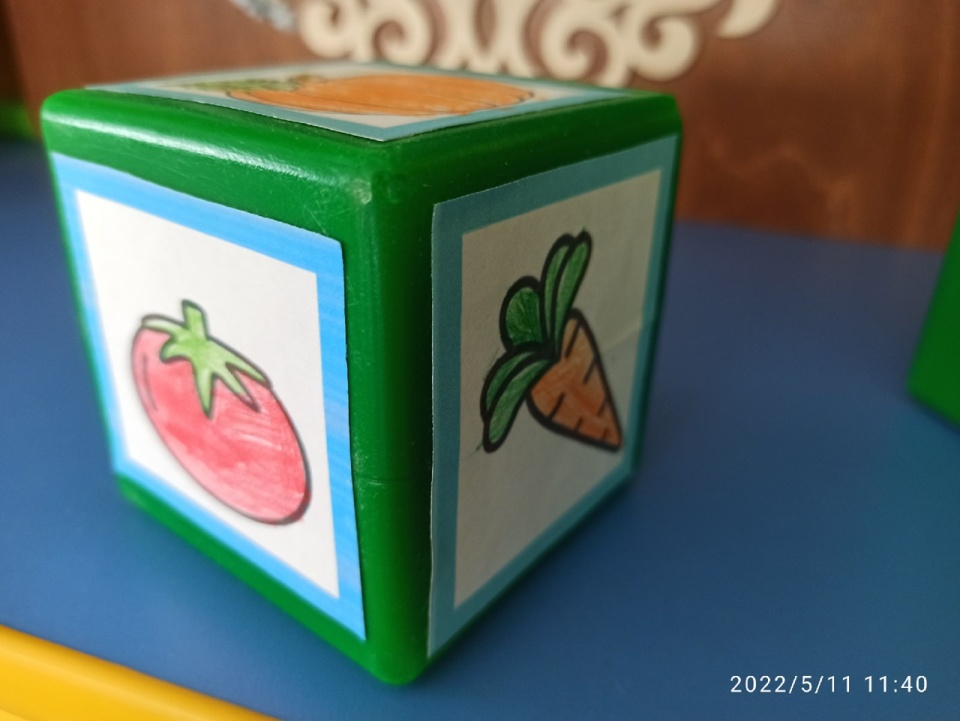 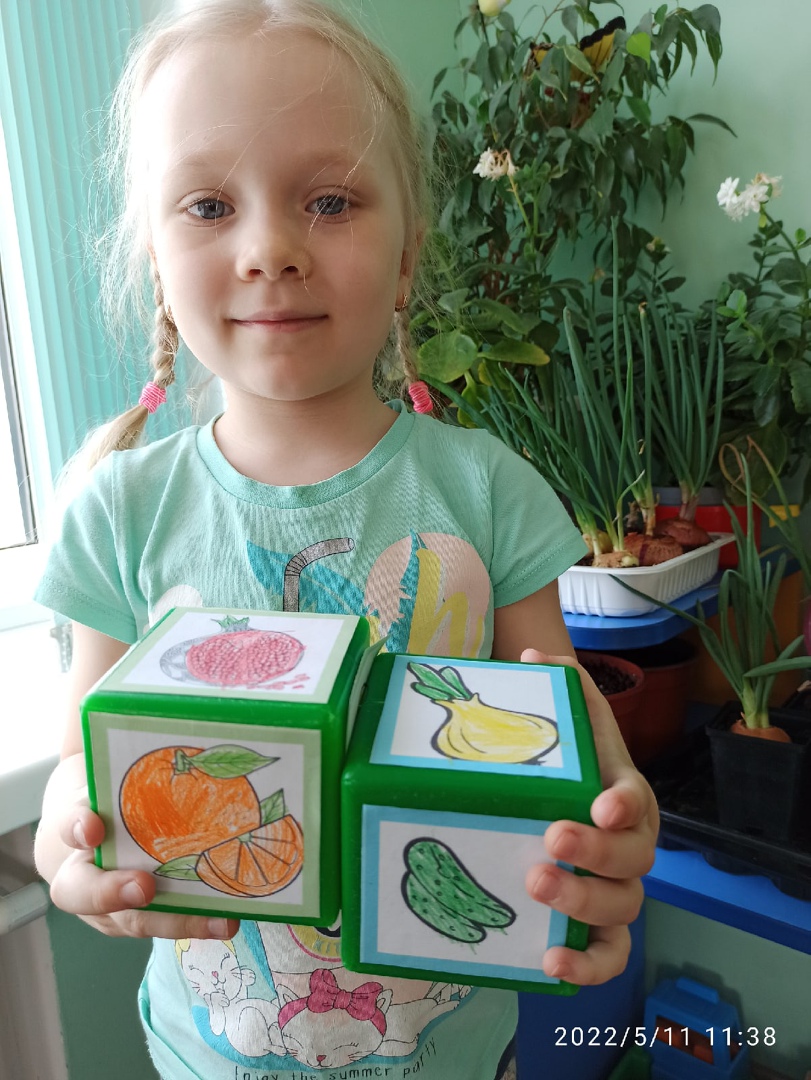 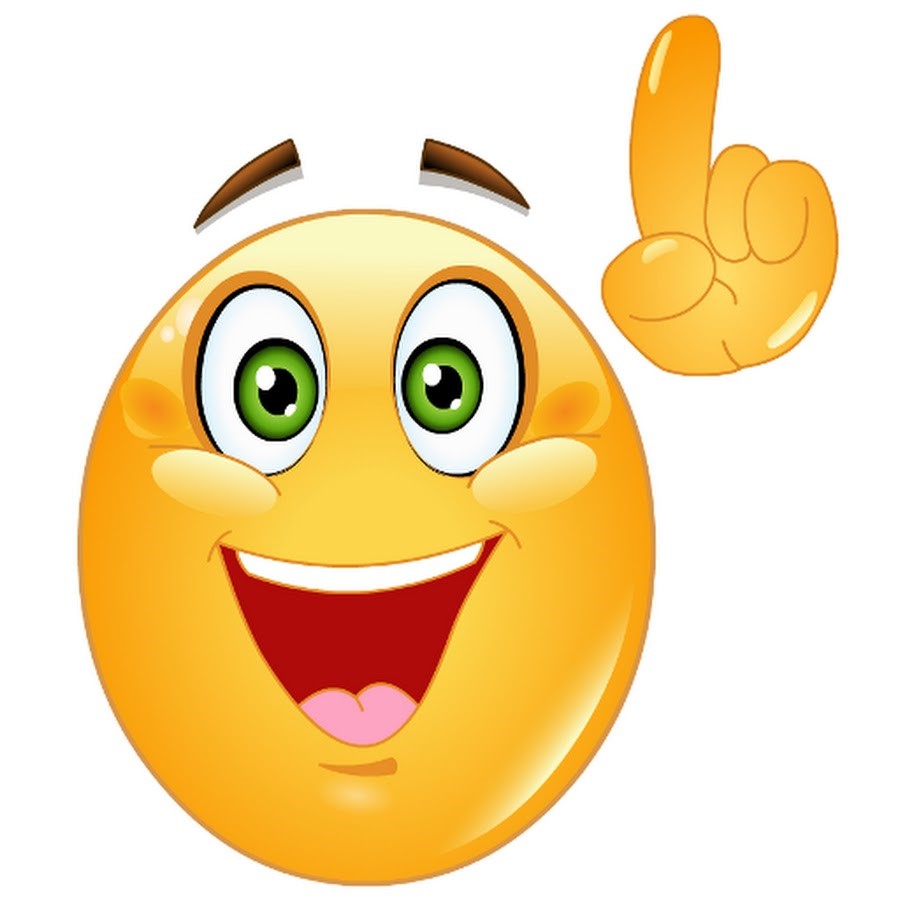 Классификация предметов
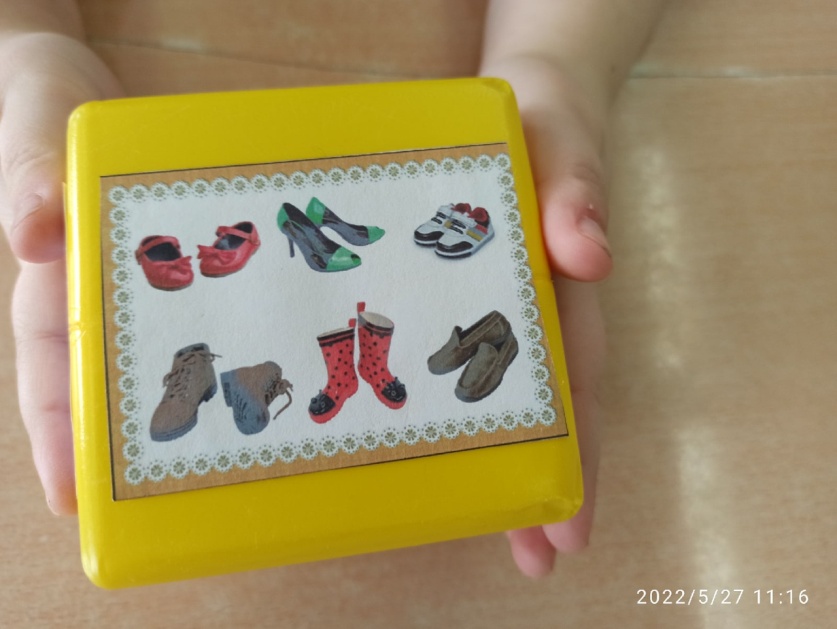 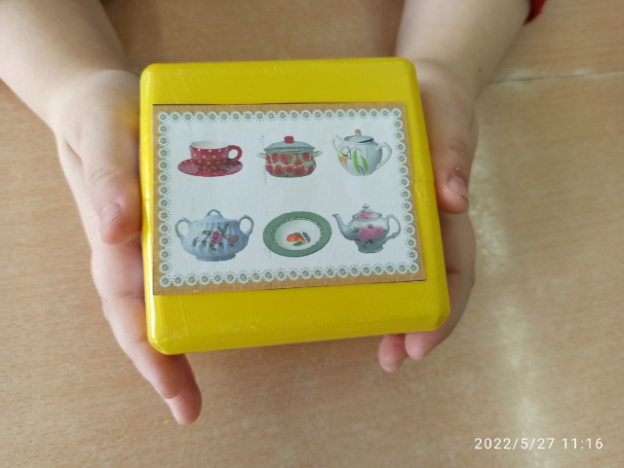 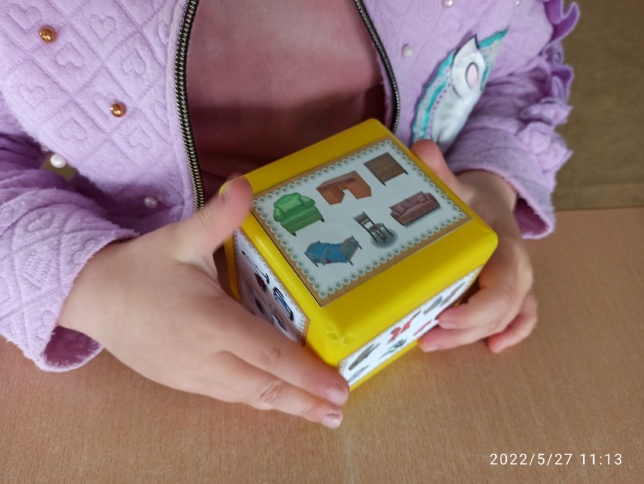 Развитие движений
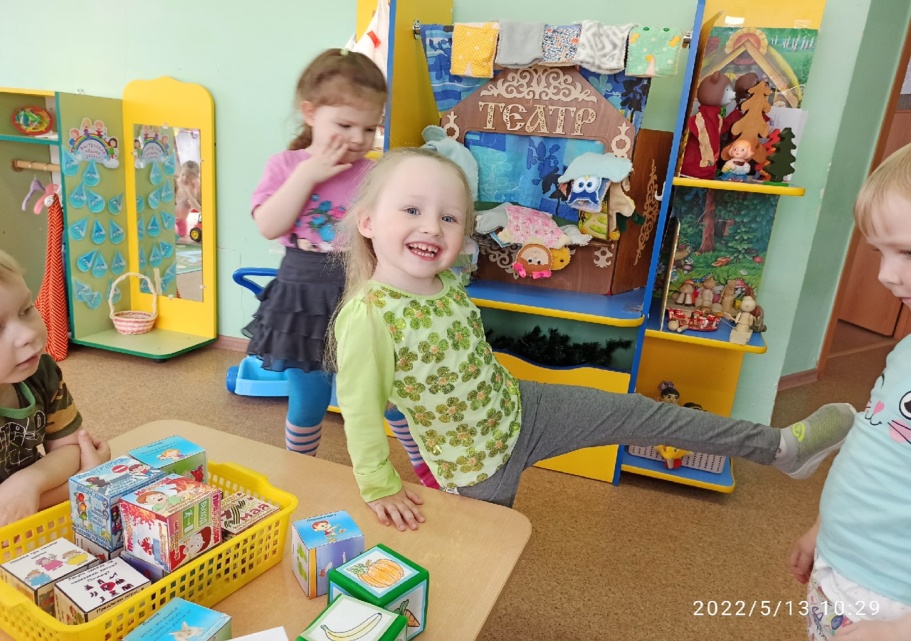 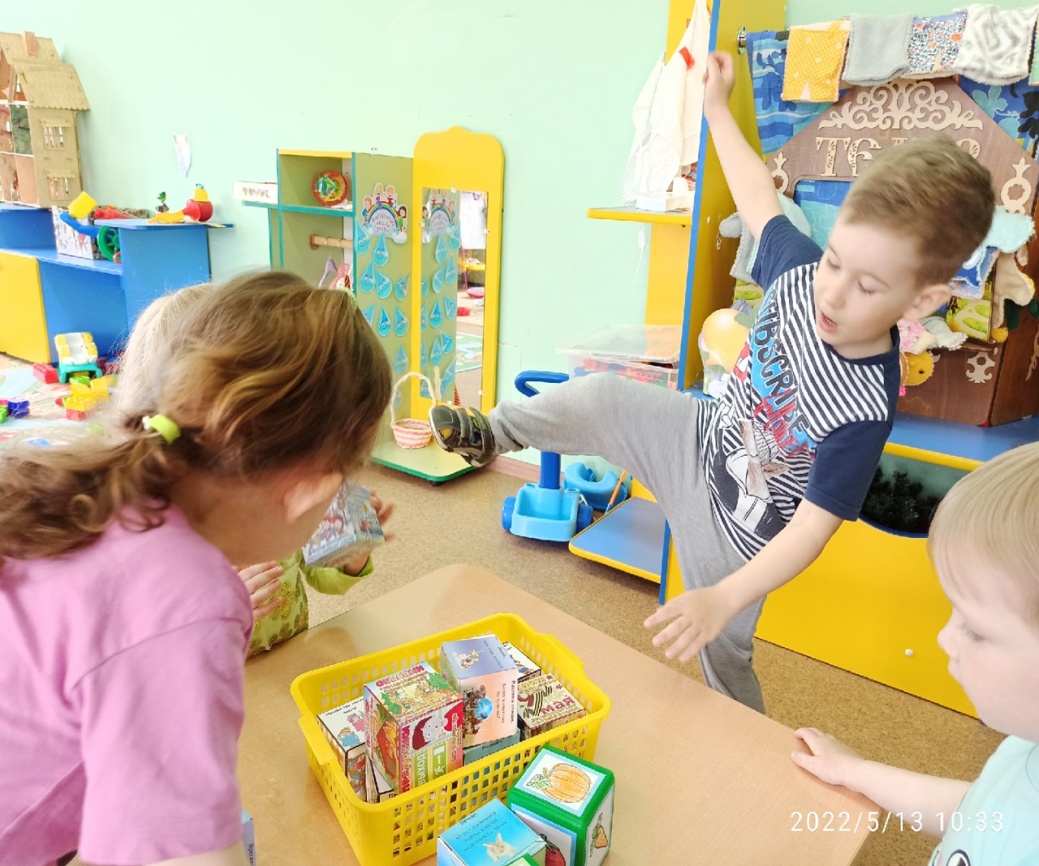 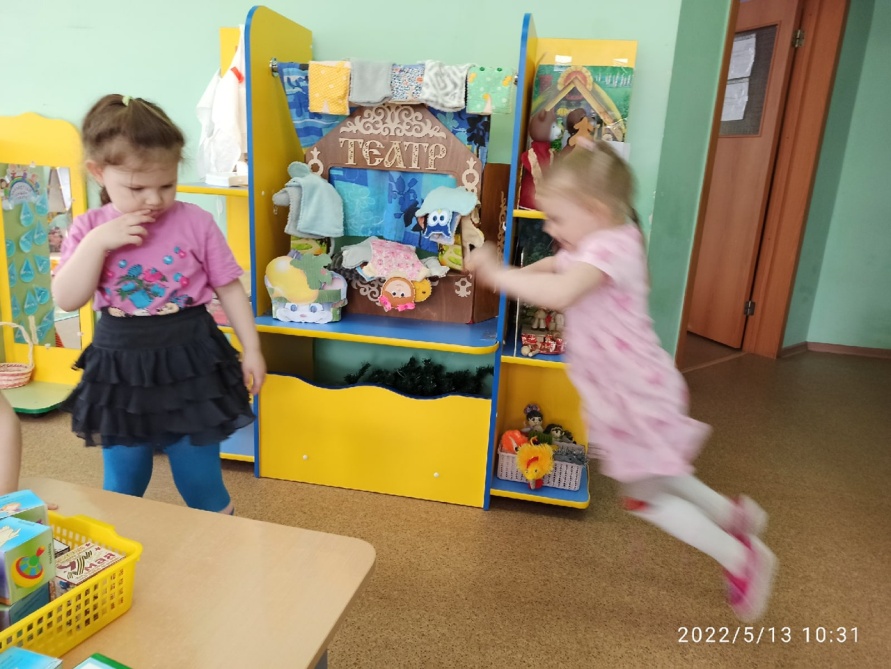 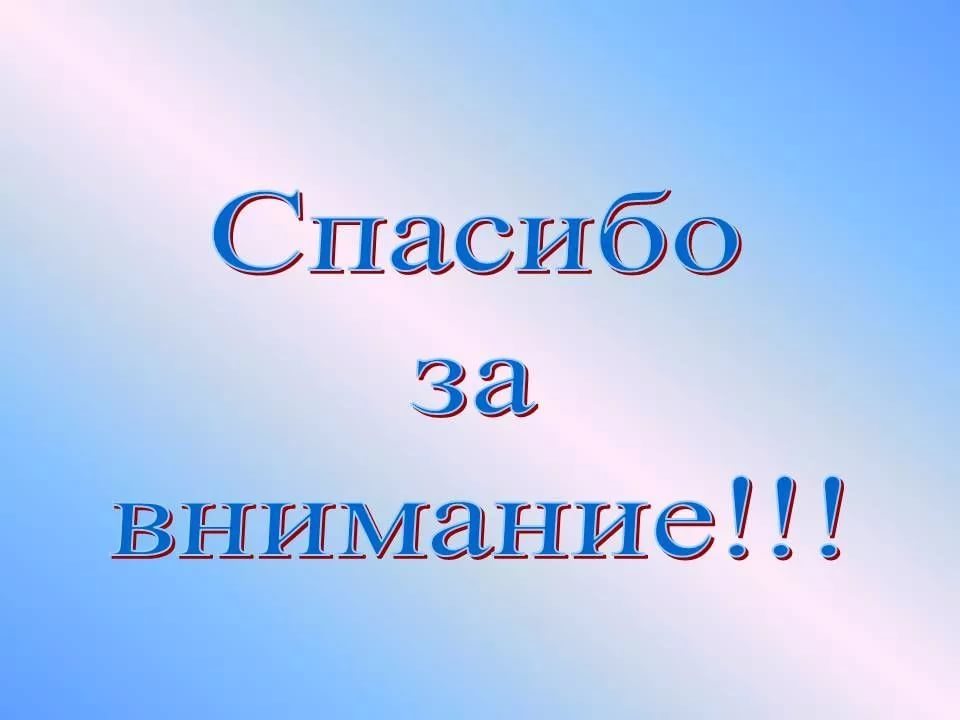